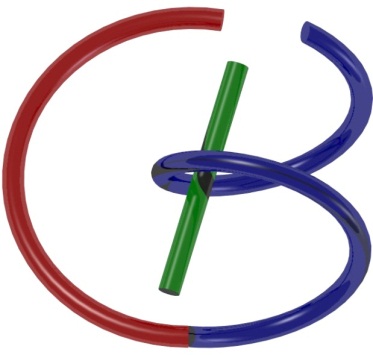 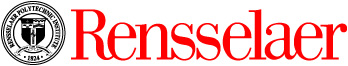 BMED 6963/4963-01
Lab 1: MatLab Intro
Ge Wang, PhD
Biomedical Imaging Center
CBIS/BME, RPI
wangg6@rpi.edu

January 20, 2017
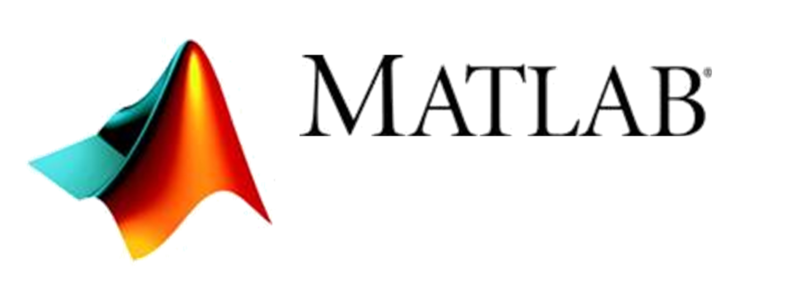 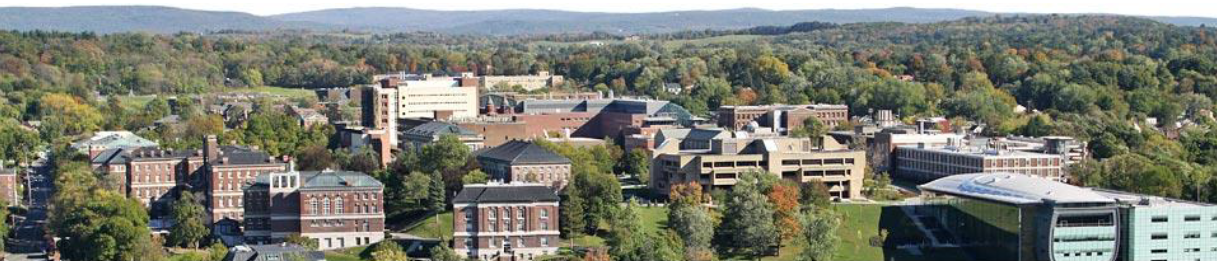 BB Schedule for S18
Office Hour: Ge Tue & Fri 3-4 @ CBIS 3209 | wangg6@rpi.edu
Kathleen Mon 4-5 & Thurs 4-5 @ JEC 7045 | chens18@rpi.edu
RPI-Formula for Effective Learning
Preview
	Old Videos/PPTs, Text Books
In-class
	Classroom, Office Hours
Review
	Read Book Chapters Thoroughly
	Discuss with Fellow Students, TA, & Ge
	Do Homework
	Search on Google for More Info
Digital Properties from Spring’17
PPTs
Available with Videos
Class Videos
Professionally Recorded
Textbook
Available in PDF
Schedule
Same or Very similar
S17 Videos
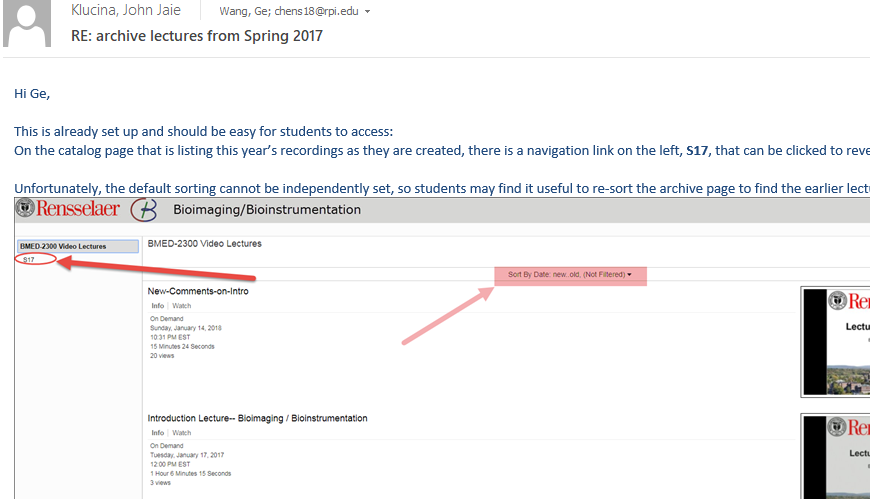 MatLab Issue
Professor Wang,

Hello I am enrolled in your class. I am concerned about an issue pertaining to MatLab. For the past four days I have been unable to install MatLab because I cannot get through CAS. This problem is occurring with other RPI students as well. I will be going to the help center to get MatLab installed in my computer as soon as possible. If there is anything more I can do please let me know. 

-XYZ
Where There's a Will…
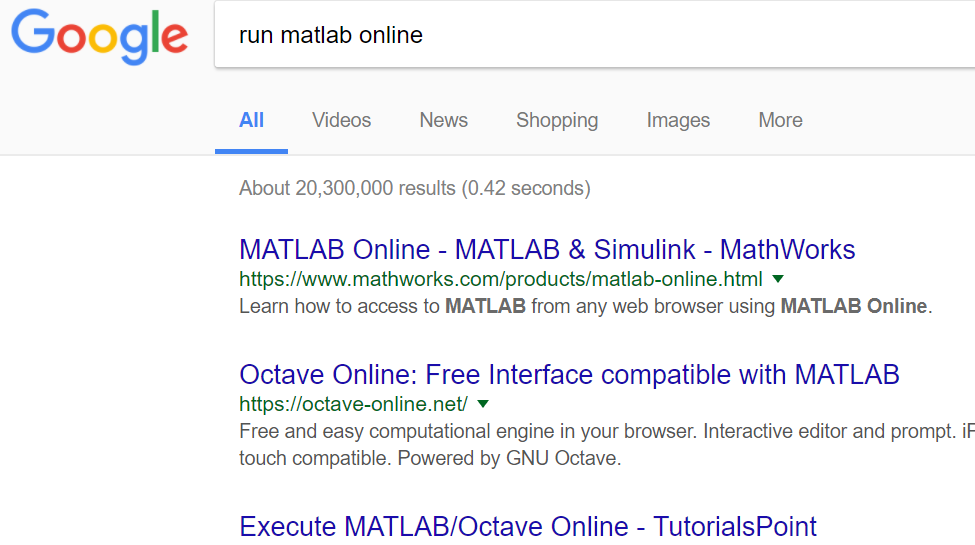 Octave: MatLab in Disguise
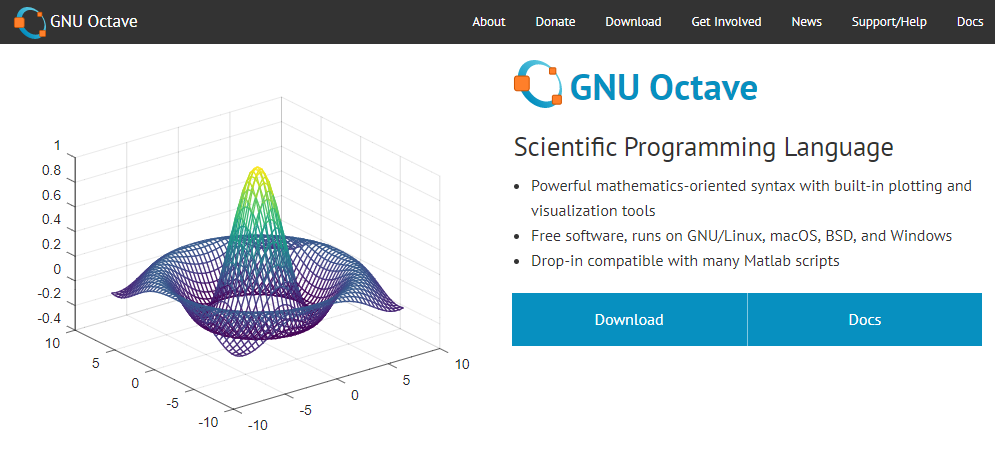 Ge’s Book Part I
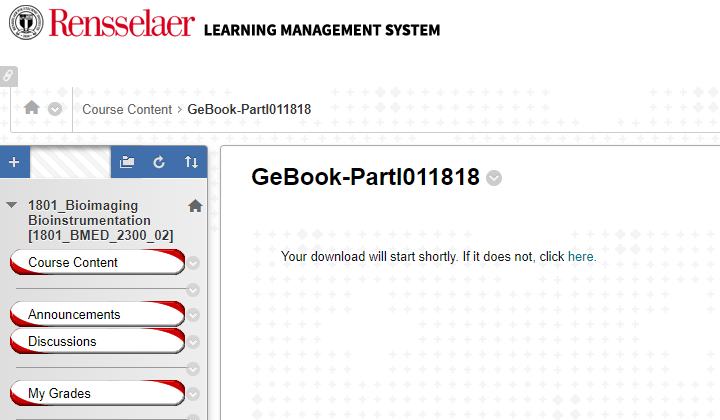 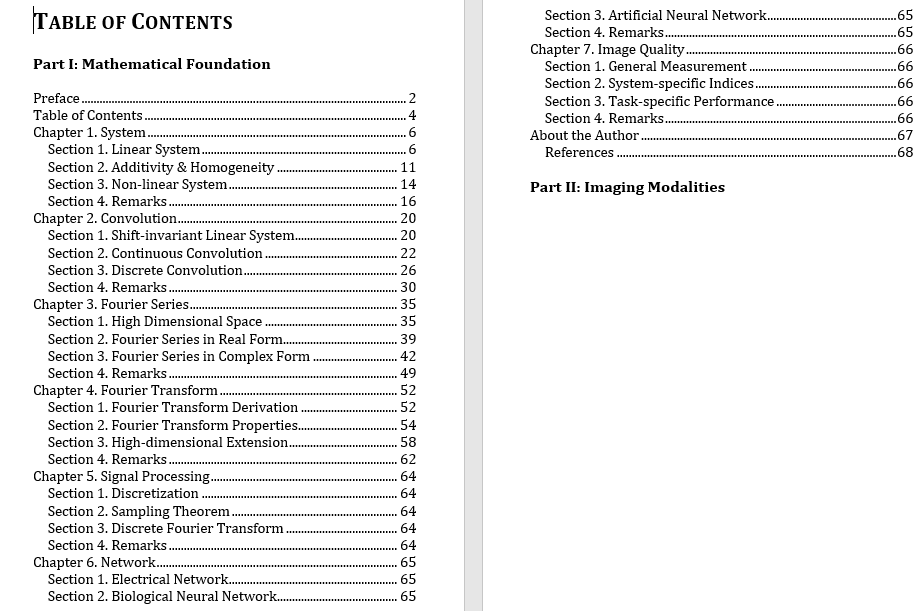 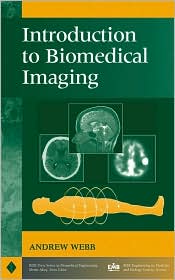 Outline
Download & Installation
OnRamp Review
Examples
Spectral Shifts of Stars
Plotting a 3D cone surface
Exploring MATLAB Packages
Image Processing
Instrument Control
Optimization
Stats & Machine Learning
Symbolic Math
Download & Installation
http://dotcio.rpi.edu/services/software-labs

Follow directions according to your OS
Activate using product key
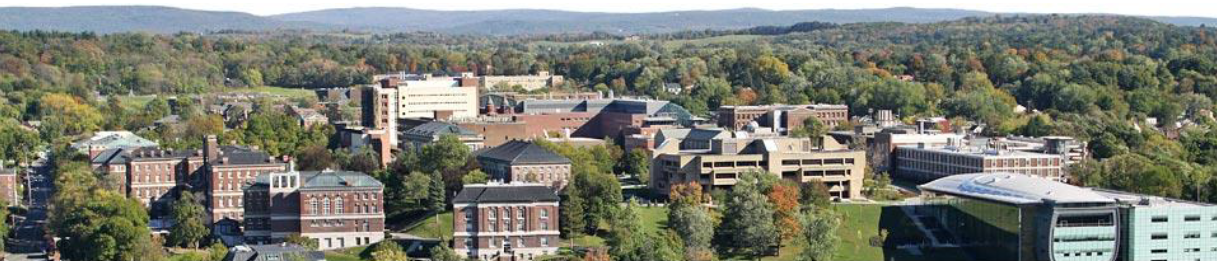 Outline
Download & Installation
OnRamp Review (In MATLAB)
Examples
Spectral Shifts of Stars
Plotting a 3D cone surface
Exploring MATLAB Packages
Image Processing
Instrument Control
Optimization
Stats and Machine Learning
Symbolic Math
OnRamp Review and Demo
Desktop Layout
Creating Variables/Built-in Commands
Vectors & Matrices
Importing Data
Indexing & Modifying Arrays
Array Calculations
Calling Functions
Obtaining Help
Plotting
Scripts
Logical Arrays
Outline
Download & Installation
OnRamp Review (In MATLAB)
Examples
Spectral Shifts of Stars
Plotting a 3D cone surface
Exploring MATLAB Packages
Image Processing
Instrument Control
Optimization
Stats and Machine Learning
Symbolic Math
Example: Stellar Motion
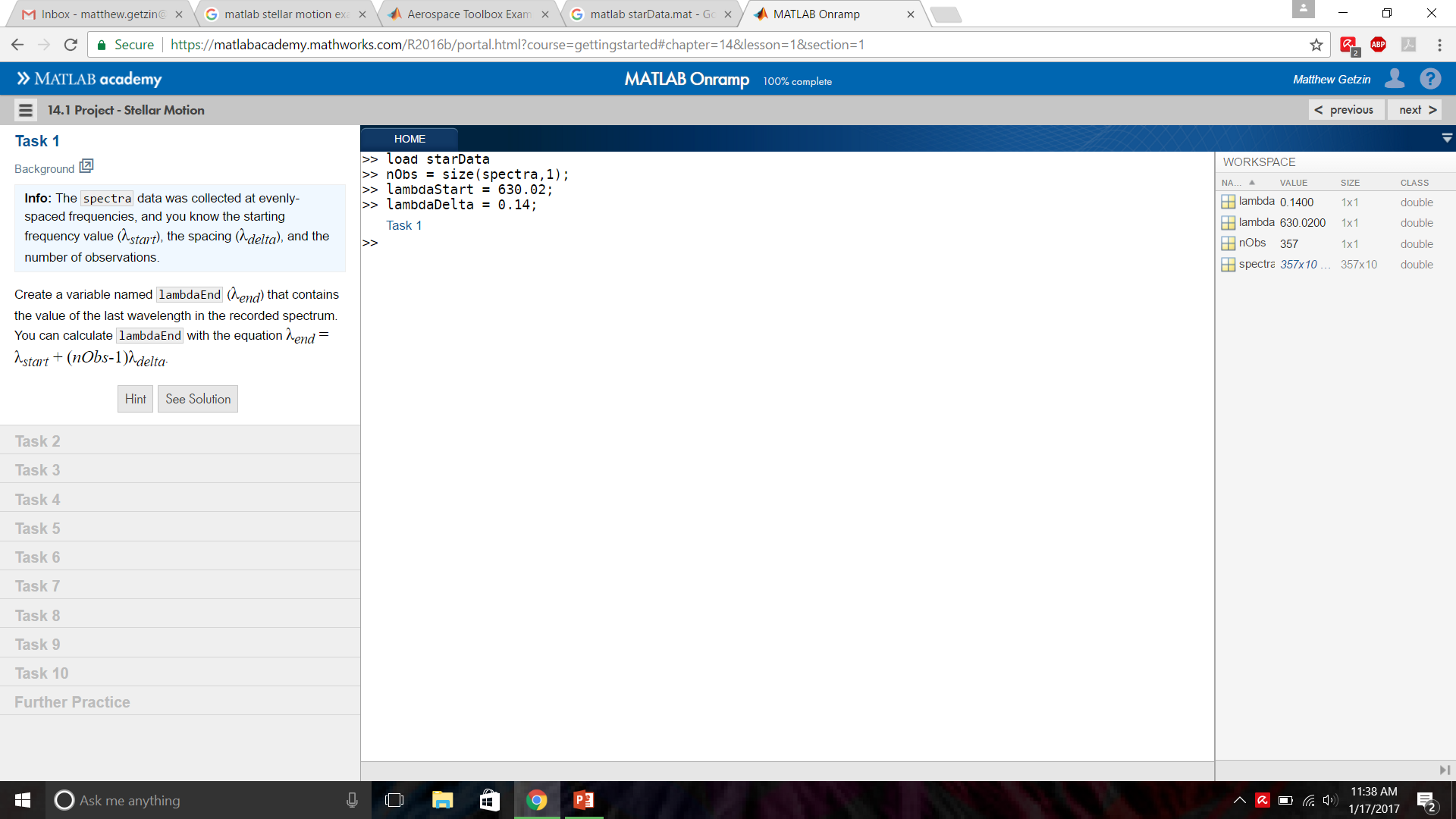 Answer: Stellar Motion
lambdaEnd=lambdaStart+(nObs-1)*lambdaDelta;
lambda=[lambdaStart:lambdaDelta:lambdaEnd]';
s=spectra(:,6);
loglog(lambda,s,'.-');
hold on
[sHa,idx]=min(s);
lambdaHa=lambda(idx);
loglog(lambdaHa,sHa,'rs','MarkerSize',8);
z=(lambdaHa./656.28)-1;
speed=3e5.*z;
Outline
Download & Installation
OnRamp Review (In MATLAB)
Examples
Spectral Shifts of Stars
Plotting a 3D cone surface
Exploring MATLAB Packages
Image Processing
Instrument Control
Optimization
Stats and Machine Learning
Symbolic Math
Example: Plotting a 3D cone
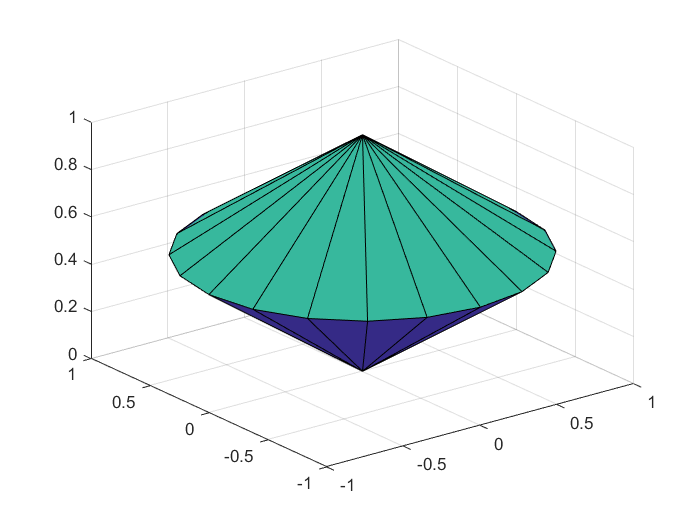 Answer: Plot a 3D Cone
t = [0 1 0];
[X,Y,Z] = cylinder(t);
surf(X,Y,Z);
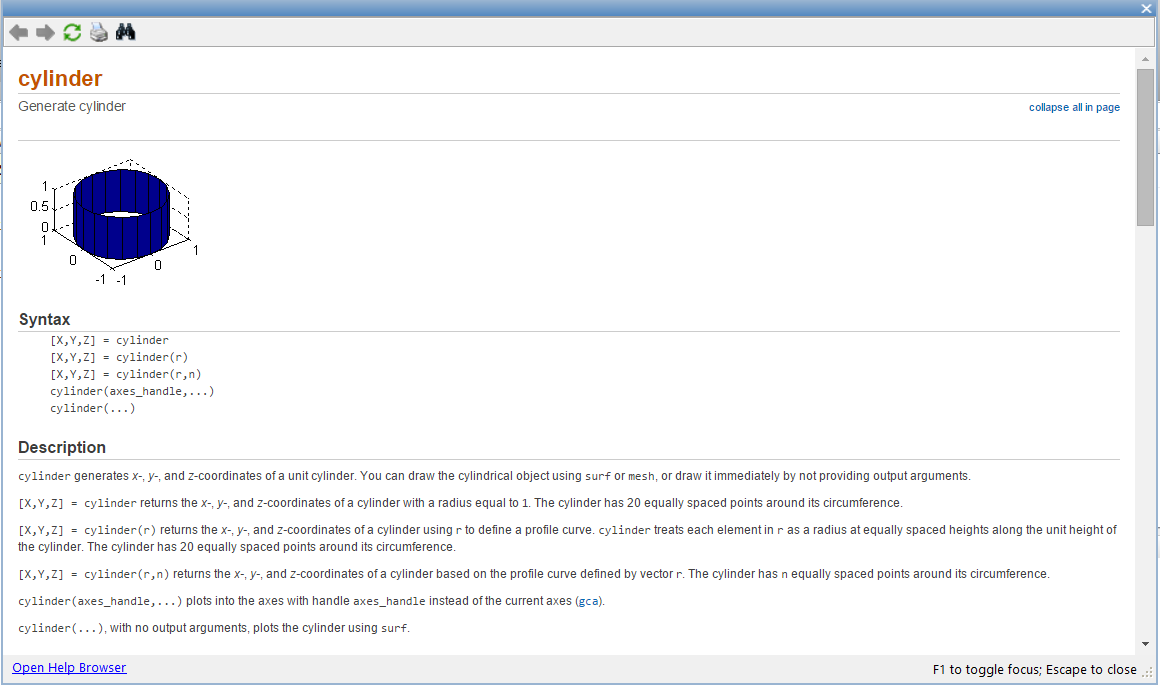 Outline
Download & Installation
OnRamp Review (In MATLAB)
Examples
Spectral Shifts of Stars
Plotting a 3D cone surface
Exploring MATLAB Packages
Image Processing
Instrument Control
Optimization
Stats and Machine Learning
Symbolic Math
Image Processing Toolbox
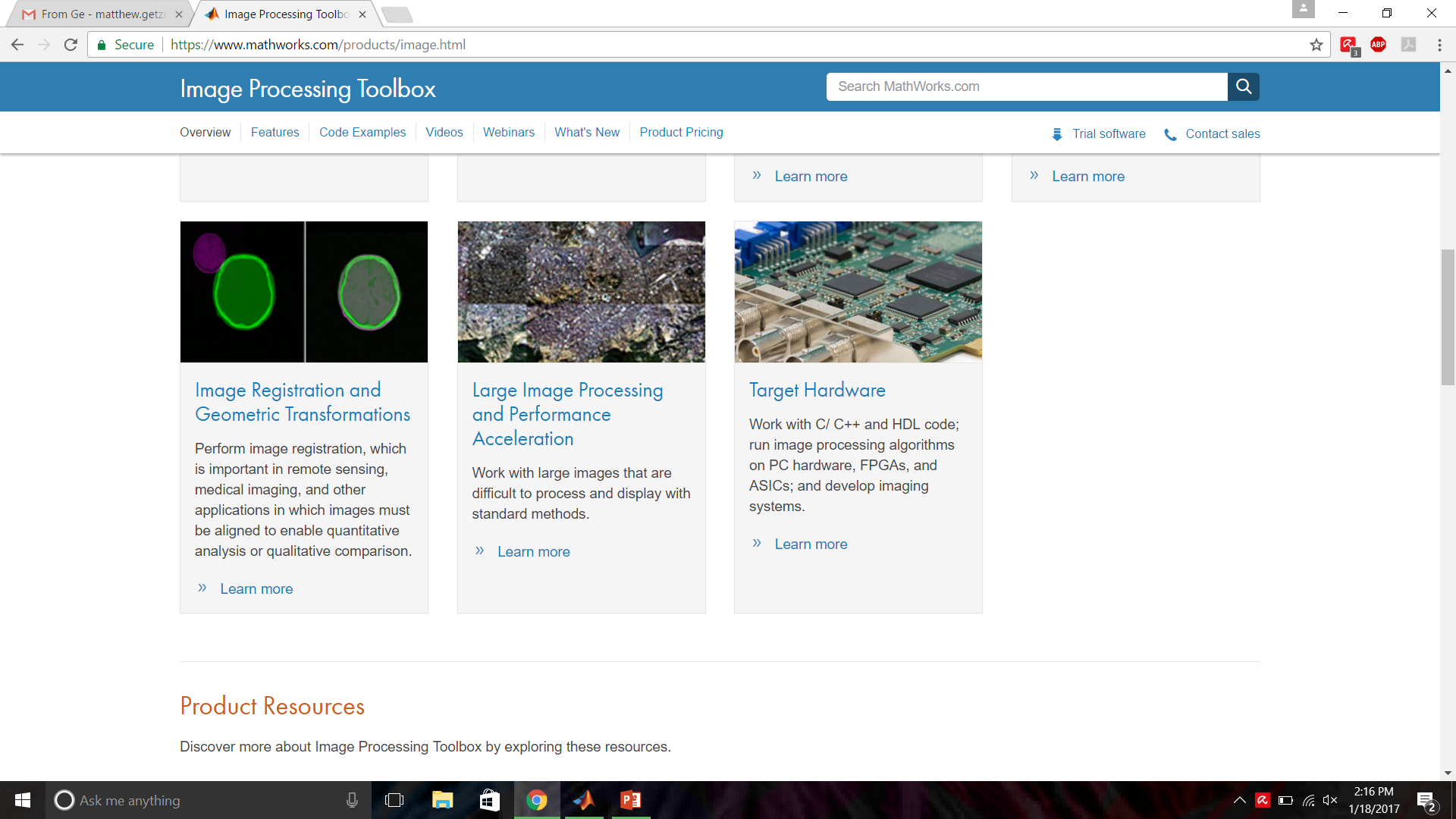 Instrument Control Toolbox
Optimization Toolbox
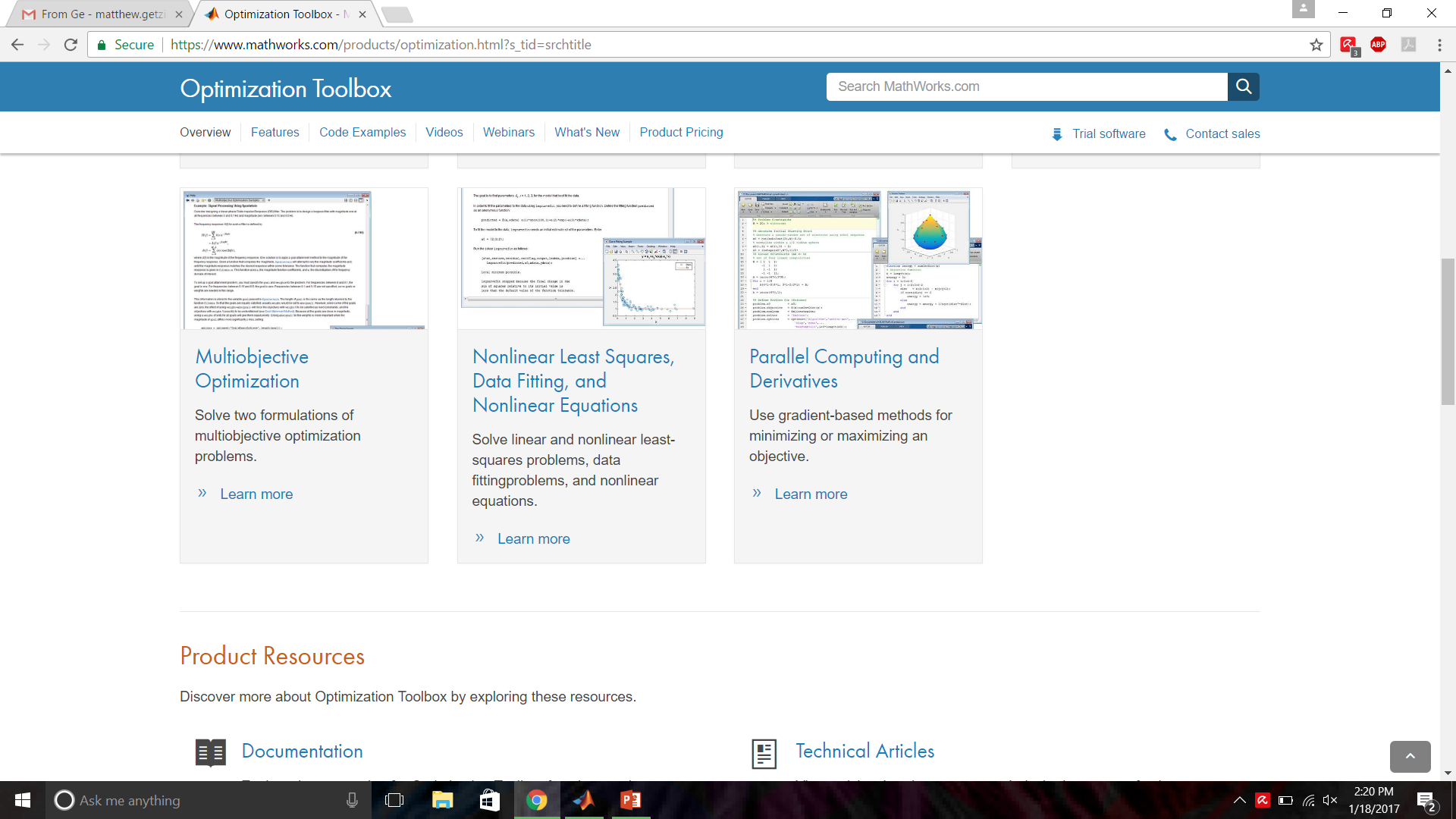 Statistics and Machine Learning Toolbox
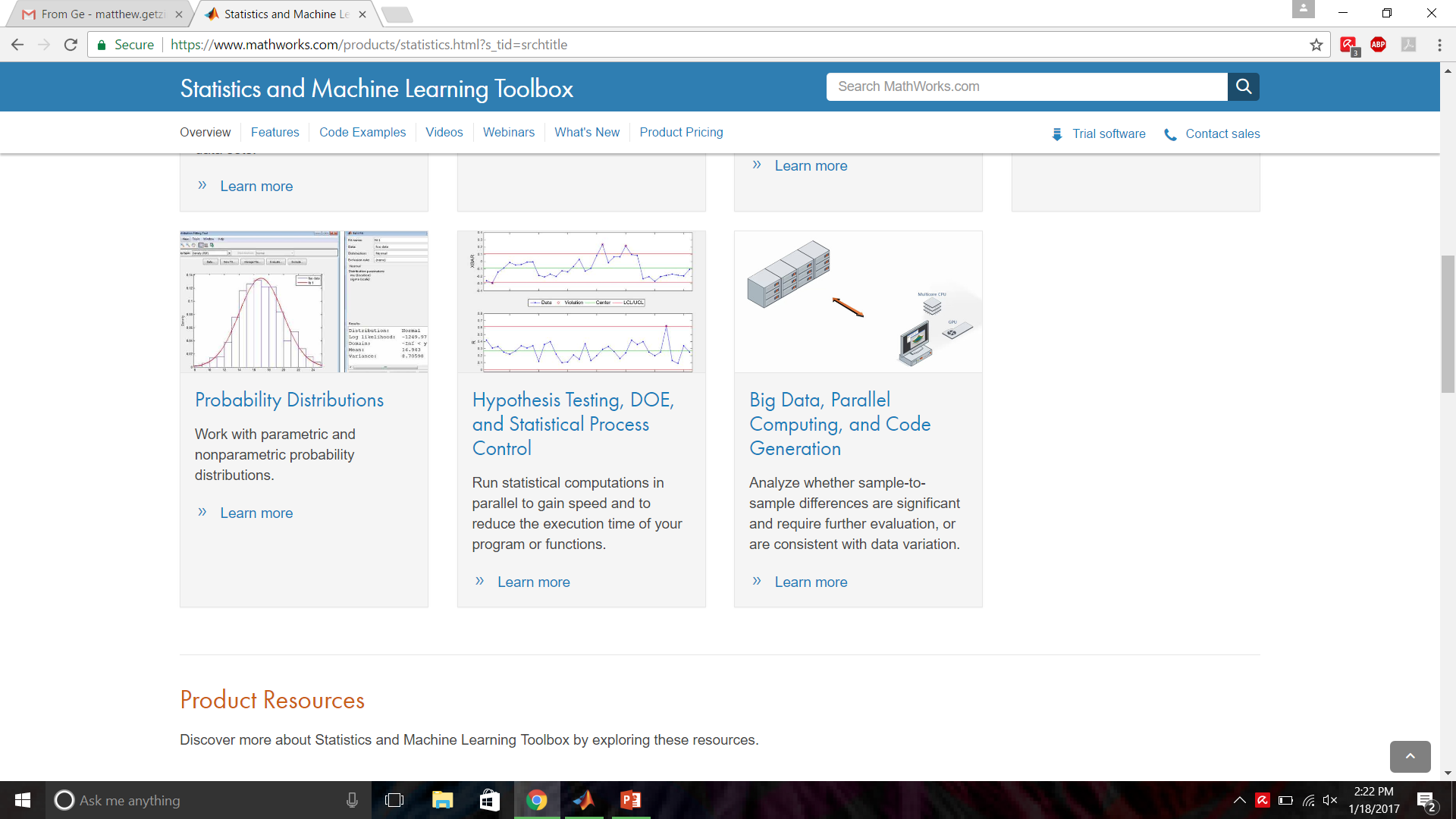 Symbolic Math Toolbox
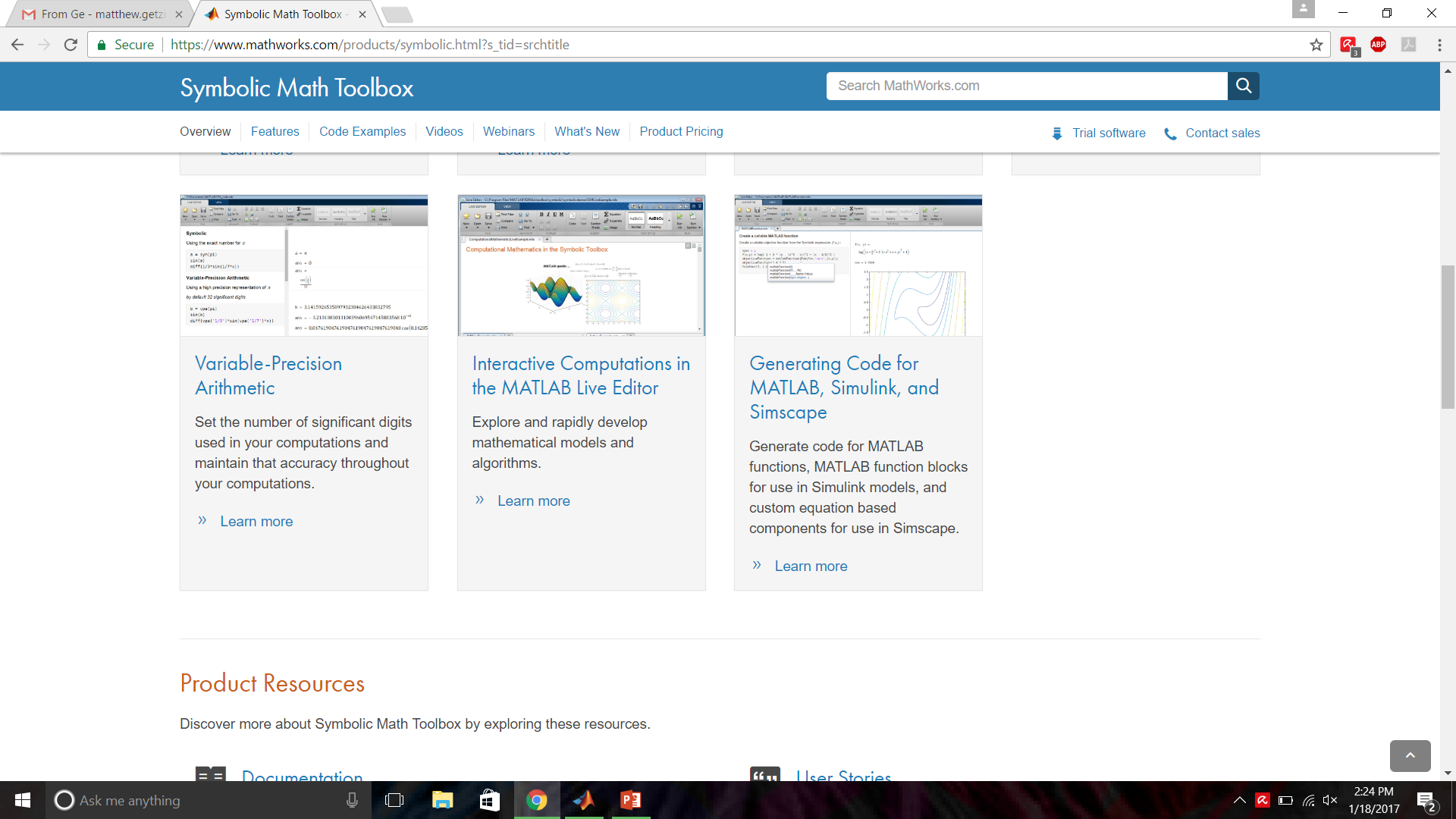 Help & Documentation
F1 – while cursor in or after a built-in command

Command >> help topic

https://www.mathworks.com/support/?s_tid=gn_supp

https://www.google.com

http://stackoverflow.com/questions/tagged/matlab

http://www.mathworks.com/matlabcentral/fileexchange/?s_tid=gn_mlc_fx